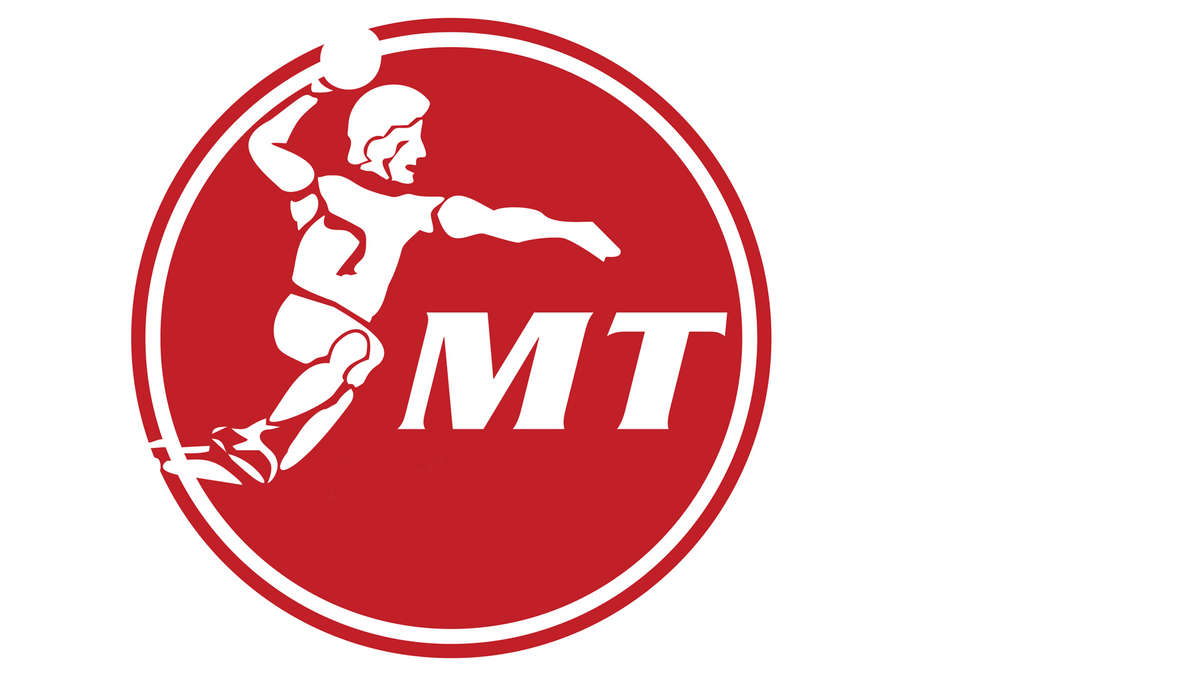 „Der Mündige Athlet im Profisport“: Monitoringsystem zur Verletzungsprävention erweitert in den Abschnitten A, B & C
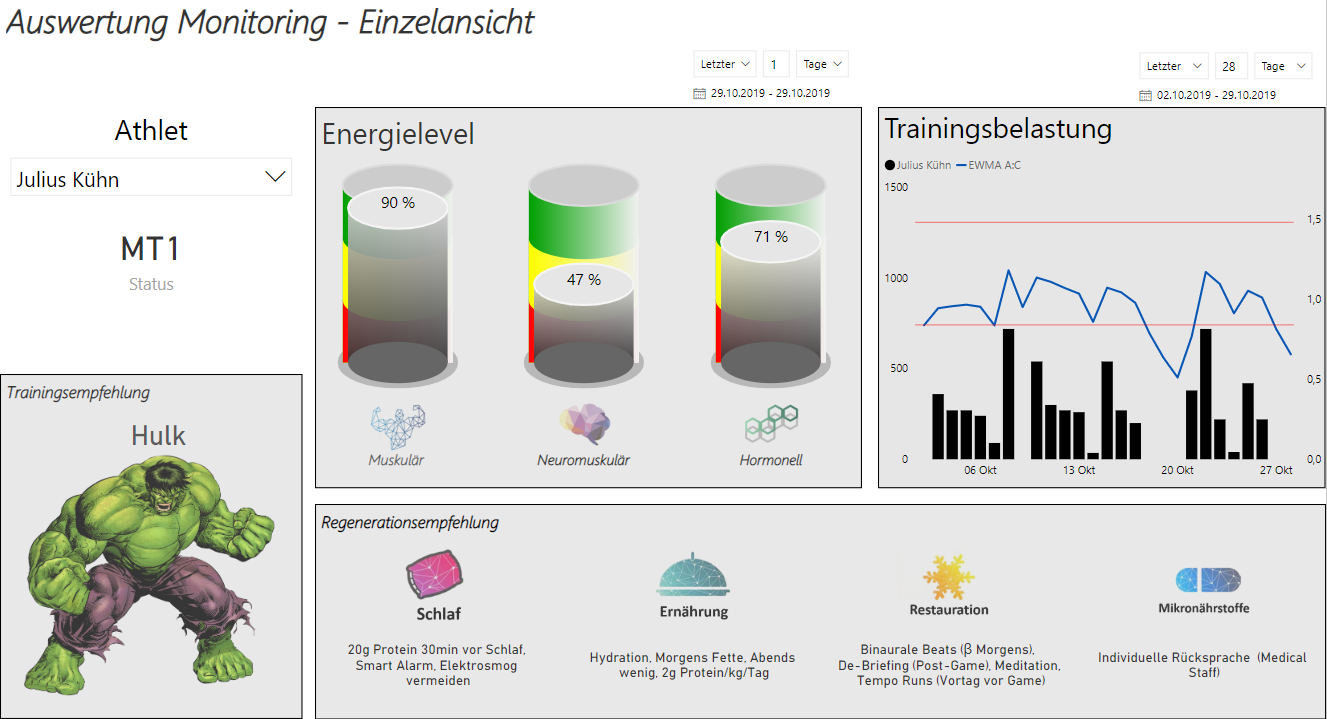 Max
Max Mustermann
A
B
C
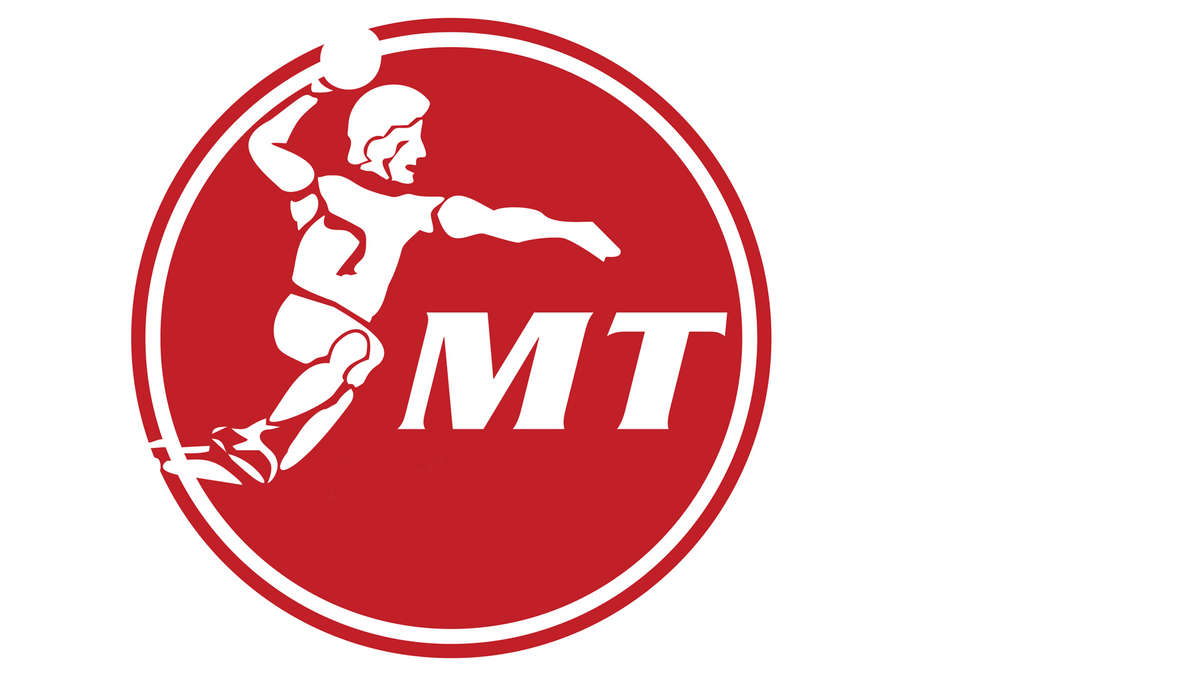 Readiness-Abfrage auf Basis des bisherigen Fragebogens im Vergleich zur objektiven HRV-Messung
Readiness-Abfrage auf Basis des bisherigen Fragebogens
(gleiche Datenbasis – neues Skalenniveau)
Readiness-Abfrage auf Basis objektiver HRV-Daten
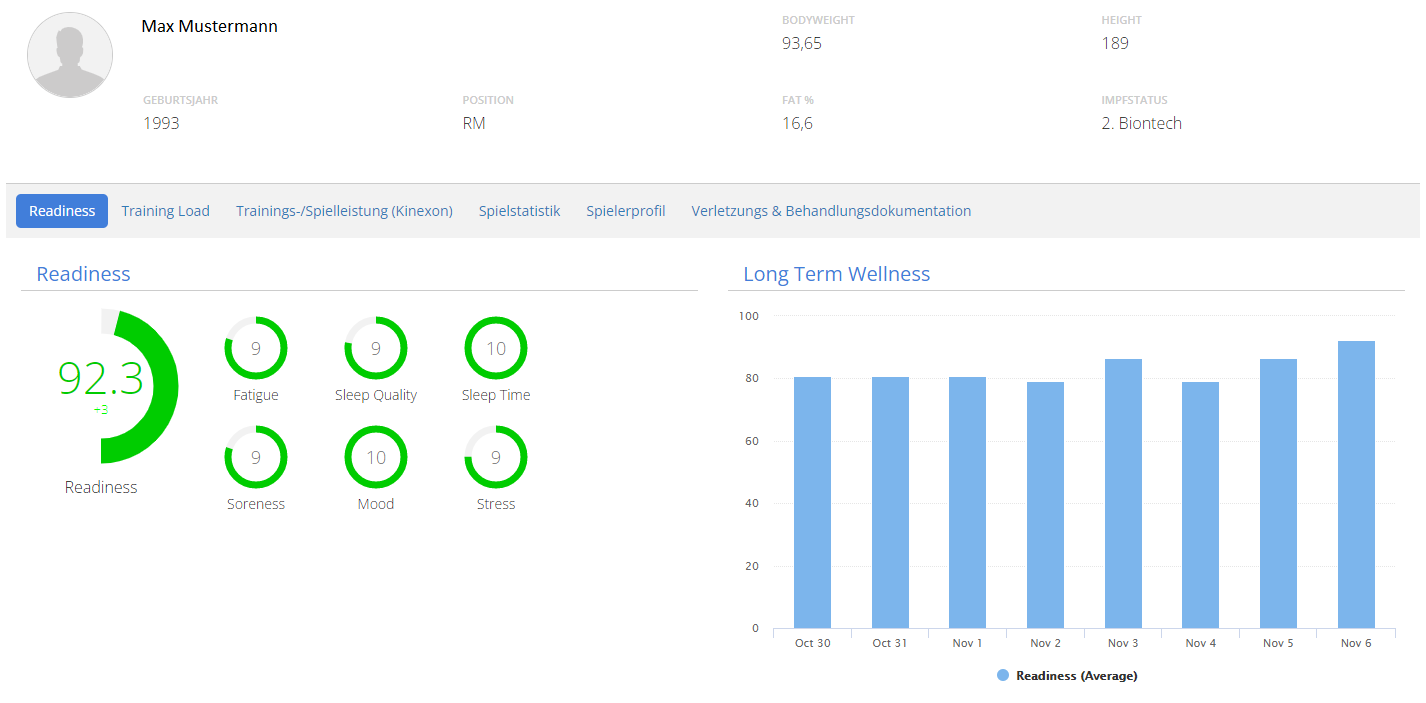 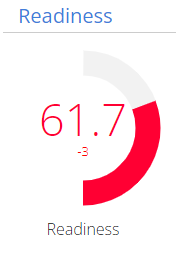 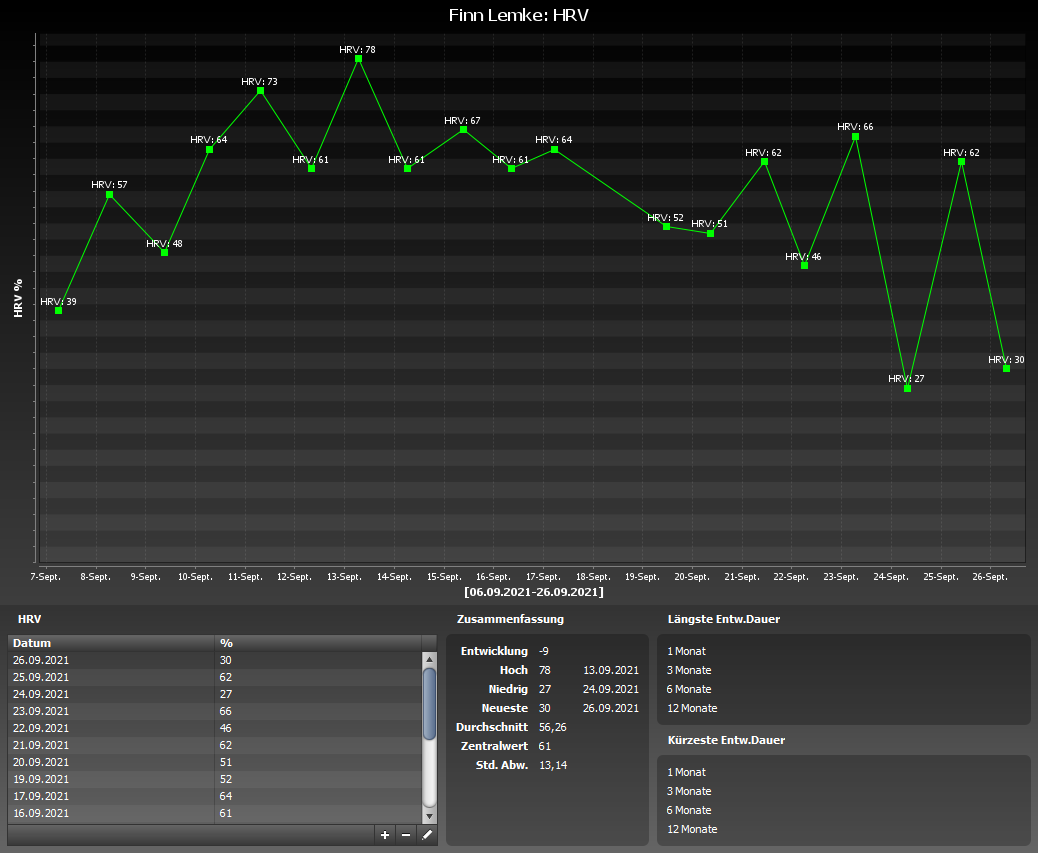 A
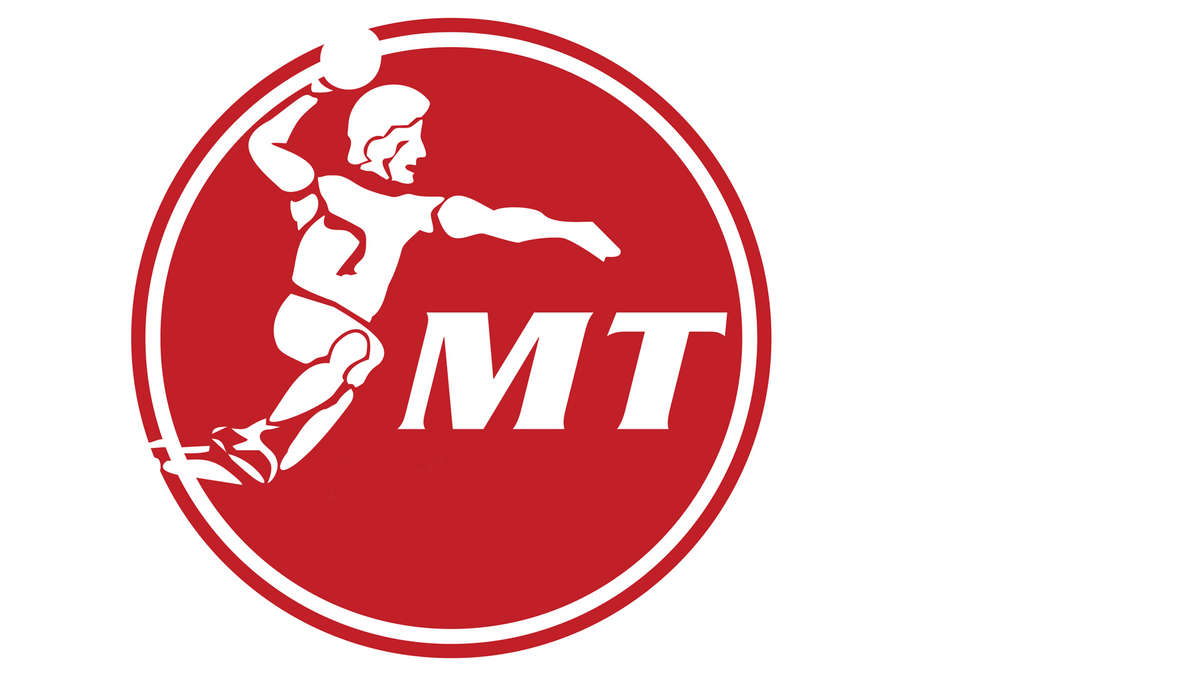 Trainingload auf Basis objektiver Kinexon Daten - ersetzt die subjektive Abfrage der Trainingsintensität
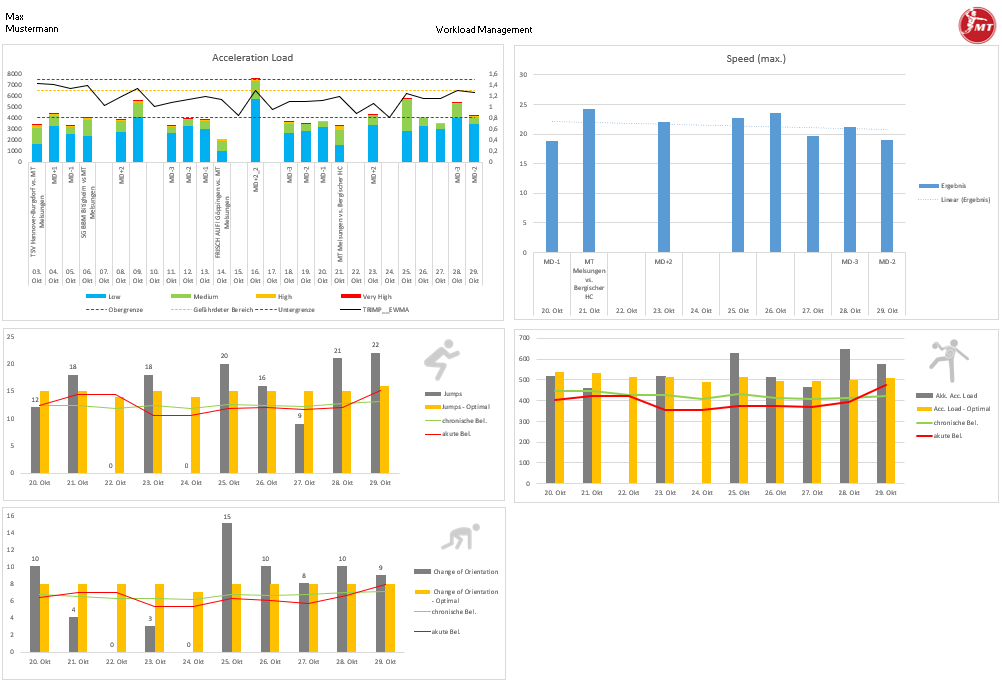 B
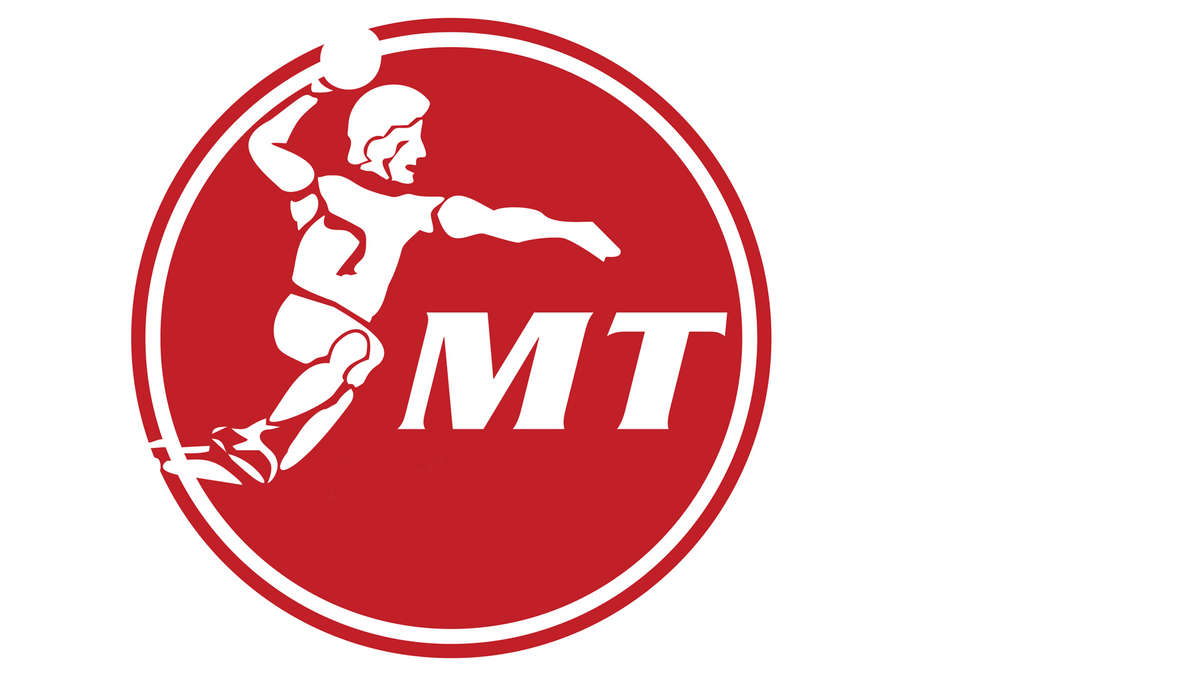 Auszug der Regenerationsempfehlung (Nährstoffversorgung) auf Basis der vierteljährl. Blutuntersuchung und Stoffwechselanalyse
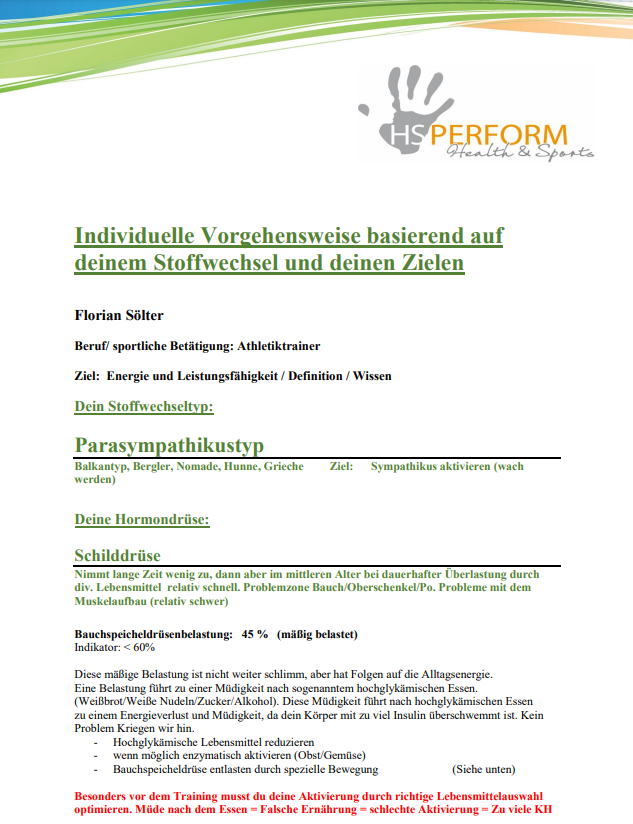 C
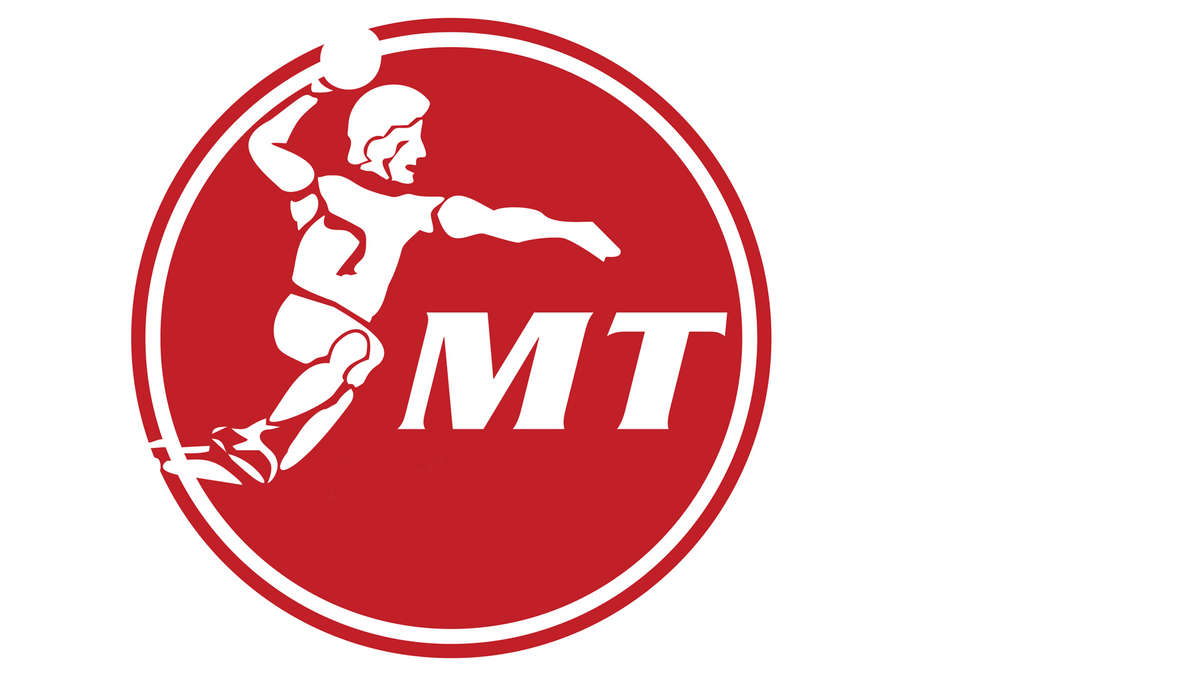 Gesamtkonzept anhand verpflichtender und optionaler Bausteine
jährlich
halbjährlich
vierteljährlich
täglich
verpflichtend
Kardiologische Untersuchung (inkl. großes Blutbild)
Präventivdiagnostik
NEU: Blutuntersuchung(Omega3, Vitamin D, CRP, Magnesium)
Readiness
(Fragebogen oder NEU: HRV-Messung)
Leistungsdiagnostik
Trainingload
(NEU: Kinexon Perform)
NEU: Aerosolmessung
optional
Laufanalyse
Ernährungsberatung
NEU: Körperanalyse
Zahnarzt
Psychologische Beratung (nach Bedarf)
Augenarzt